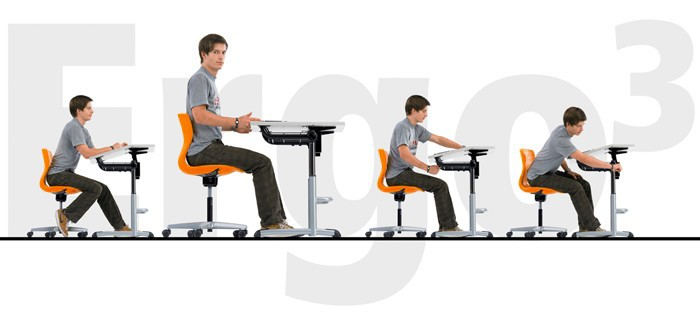 Ergonomi
Muhamadiah, SKM, M.Kes
Pendahuluan
Perkembangan pembangunan disegala bidang  Peluang Kerja ↑
Untuk Peningkatan efisiensi dan produktivitas kerja  penting adanya penyerasian faktor manusia dengan teknologi
Dalam ergonomi mengandung makna penyerasian alat kerja dan lingkungan kerja terhadap orang / pekerja atau sebaliknya.
Penyakit Akibat Kerja Menurut Penyebab (Swedia, 1983)
What ?  Ergonomi
Defenisi
Ergonomi (Ergonomics) Berasal dari Bahasa Yunani
Ergon  Kerja
Nomos  norma/ Hukum
Ergonomi merupakan ilmu terapan (applied science) yang merupakan gabungn dari ilmu biologi, fisiologi dan psikologi manusai dengan teknologi serta lingkungannya, untuk mencapai penyesuaian satu sama lain secara optimal
Ilmu, seni & Penerapan teknologi untuk Menyesuaikan (Serasi/selaras)
Pekerja sebagai Manusia
(Kemampuan & Keterbatasan ( Fisik dan Mental),
Pekerjaan
(Alat, Cara, Proses dan Lingkungan Kerja)
PEKERJA SEHAT, SELAMAT, NYAMAN, EFISIENSI.&KEPUASAN KERJA
KINERJA OPTIMAL/↑ TANPA PENGARUH BURUK DARI PEKERJAAN TERHADAP PEKERJA
PRODUKTIVITAS DAN KUALITAS HIDUP PEKERJA MENINGKAT
Ergonomi adalah ilmu serta penerapannya yang berusaha menyerasikan pekerjaan dan lingkungan terhadap orang atau sebaliknya dengan tujuan tercapainya produktivitas dan efisiensi yang setinggi-tingginya melalui pemanfaatan manusia seoptimal mungkin
Ruang Lingkup
Pendekatan
Perencanaan Kerja
Teknologi Kerja
Disain Industri
Teknologi Informasi
Manajemen Industri
Antropometri
Fisiologi / faal kerja
Psikologi
Biomekanika
Kesehatan lingkungan kerja
Kekhususan utama : perencanaan cara kerja (alat, proses, dan tata cara kerja) yang baik
Where is ergonomi applied ?
	- Diterapkan dimana saja: di rumah, di tempat    kerja, di perjalanan dll.
.  When is ergonomic ?
	- Diterapkan kapan saja selama 24 jam
.  Who must apply ergonomics ?
	- Setiap individu maupun kelompok dari usia bayi sampai dewasa
.	How is ergonomics applied ?
	- Semua disiplin  ilmu
Tujuan
Meningkatkan kesejahteraan fisik dan mental melalui upaya pencegahan cidera dan penyakit akibat kerja, menurunkan beban kerja fisik dan mental, mengupayakan promosi dan kepuasan kerja
Meningkatkan kesejahtaran sosial melalui peningkatan kualitas kontak sosial, mengelola dan mengkoordinir kerja secara tepat guna dan meningkatkan jaminan sosial baik selama kurun waktu usia produktif maupun setelah tidak produktif
Menciptakan keseimbangan rasional antara berbagai aspek : teknis, ekonomis, antropologis, dan budaya dari setiap sistem kerja yang dilakukan, sehingga tercipta kualitas kerja dan kualitas hidup yang tinggi
Konsep Ergonomi
Work capacity : personal capacity, fisiological capacity, psicological capacity, biomechanical capacity
Task demand : material characteristics, task/work place characteristics, organizational characteristics, Environmental characteristics
Performance ditentukan oleh kapasitas kerja/kemampuan kerja dan tuntutan tugas
Konsep Ergonomi
Jika tuntutan tugas > kemampuan kerja => over stress, discomfort, lelah, cidera,celaka, sakit, produktivitas
 Jika tuntutan tugas < kemampuan kerja => under stress, bosan, lesu, tidak produktif
 Harapannya adalah antara tuntutan tugas = kemampuan tugas => performa optimal
SISTEM MANUSIA
Sub sistem : pernafasan, pencernaan, peredaran darah, penginderaan, kerangka, otot dan syaraf

Sub-sub sistem : mata, telinga, hidung, lidah kulit, jantung, paru dll.
Manusia merupakan faktor penentu yang dipengaruhi oleh internal faktor dan ekternal faktor
INTERNAL FAKTOR
Faktor somatis : sex, umur, ukuran tubuh, kondisi kesehatan, status gizi

Faktor psikis : kepercayaan, motivasi, keinginan, kepuasan, dll.
EKSTERNAL FAKTOR
Jenis pekerjaan
Peralatan
Bahan baku
Proses produksi
Pembagian jam kerja, istirahat
Lingkungan kerja
Internal  + Eksternal faktor   pendekatan ergonomi
KAPASITAS KERJA
Kemampuan 
Kebolehan
Keterbatasan
Ketiga komponan diatas dipengaruhi oleh :bentuk dan besar tubuh, umur, sex, ras, status kesehatan, nutrisi, kesegaran jasmani, pendidikan, ketrampilan.
BENTUK DAN BESAR TUBUH
Semakin besar dan panjang ukuran otot, maka semakin banyak dan panjang jumlah serat otot yg menyusunnya  kemampuan kerja semakin besar
1 cm otot menghasilkan tenaga 4 kg gaya
Besar dan panjang otot dipebgaruhi : faktor keturunan, gizi selama pertumbuhan, latihan
Cara kerja otot : statis atau dinamis, efisiensi kerja otot ditentukan oleh adanya koordinasi antara otot, susunan syaraf dan pancaindera
Kontraksi otot 
      Stimulus   asetilkholin
Aktin + myosin   ===== aktomyosin  kontraksi
KERJA OTOT STATIS
Tegangan bertambah, tetapi panjangnya tetap  pembuluh darah terjepit oksigen keotot terganggu  menghambat perubahan asam laktat menjadi glukosa  cepat lelah
Merupakan kebalikan dari kerja otot dinamis
FAKTOR UMUR DAN SEX
Kapasitas kerja mencapai puncaknya pada usia 25-30 th, dan menurun di usia >30th. Penurunan terbanyak pada usia 60 th.pada otot 25%, kemampuan syaraf 60 %, pancaindera, jantung, paru dan organ lain.
Kapasitas kerja laki dan wanita berbeda karena perbedaan sistem hormonal, kultur,pendidikan dan kebiasaan
FAKTOR RAS
Tiap suku bangsa mempunyai reputasi tersendiri pada jenis pekerjaan yg cocok dikarenakan perubahan yg terjadi secara evolusioner dan akhirnya bersifat heriditair.
Faktor kesehatan, kesegaran jasmani dan nutrisi
Merupakan kesatuan yang saling menunjang dan saling terkait dengan kemampuan fisik seseorang
Kesegaran jasmani dapat dipelihara dgn meningkatkan kemampuan otot dan kecepatan dengan cara latihan dan olah raga secara teratur menyebabkan performa kerja dan ketahanan kerja akan lebih baik
KETRAMPILAN
Tujuan :  kerja menjadi lebih efisien
Didapat melalui proses pendidikan dan latihan
Fungsi latihan :pembinaan koordinasi syaraf kearah otomatisasi/reflektoris, kontraksi otot yg tidak perlu ditiadakan, kosumsi energi berkurang, efisiensi waktu
BEBAN KERJA
Tubuh manusia dirancang untuk melakukan pekerjaan, massa otot beratnya hampir ½ berat badan, memungkinkan dpt menggerakan tubuh
Setiap beban kerja yg diterima oleh pekerja harus sesuai baik terhadap kemampuan fisik, kognitif maupun keterbatasan manusia
FAKTOR-2 YG MEMPENGARUHI BEBAN KERJA
Faktor internal :  faktor somatis dan psikis
Faktor eksternal 
Tugas-2 yg bersifat fisik : beban yang diangkat/diangkut, sikap kerja, alat dan sarana kerja, kondisi/medan kerja,dll.
Tugas yg bersifat psikis : tingkat kesulitan, tanggung jawab dll.
Organisasi kerja : lamanya waktu kerja, kerja bergilir, sistem pengupahan, sistem kerja, istirahat, sistem pelimpahan tugas/wewenang
Lingkungan kerja (beban tambahan) : fisik, kimia, biologi, fisiologi dan psikologi
Ketiga aspek diatas merupakan stressor yg berasal dari luar tubuh
PENILAIAN BEBAN KERJA (menurut Christensen,1991.Encyclopaedia of Occupational Health and Safety.ILO Geneva.
Beban kerja berdasarkan kebutuhan kalori(Kepmenaker No.51 th1999)
Beban kerja ringan  : 100-200 Kkal/jam
Beban kerja sedang : >200-350 Kkal/jam
Beban kerja berat    : >350-500 Kkal/jam
KEBUTUHAN DAN PENGELUARAN ENERGI / ENERGI EXPENDITURE
EE : energi yang dikeluarkan tubuh pada saat bekerja
Cara penentuan : tidak langsung  mengukur penggunaan oksigen, 1 L oksigen rerata menghasilkan 4,8 kkal.  Langsung menggunakan Kalorimeter
Menurut RDA (The Recommended Dietary Allowance For Use in Indonesia) dibuat Direktorat Gizi Depkes th 1969. Patokan (referensi) dalam perhitungan dlm suhu 25º C. laki-2 sehat, umur 25 th , BB 55 kg
               Wanita sehat, umur 25 th, BB 47 kg
JENIS KEGIATAN
PENGORGANISASIAN KERJA
Organisasi kerja menyangkut waktu kerja, waktu istirahat, shift kerja, kerja lembur, sistem kerja harian/borongan, masuk kerja, sistem pengupahan, insentif dapat berpengaruh terhadap produktivitas.
Jam kerja yg berlebihan, kerja lembur di luar batas kemampuan akan mempercepat kelelahan, menurunkan ketepatan, kecepatan dan ketelitian kerja  tubuh perlu keseimbangan yg ritmis antara asupan energi & istirahat
Pengaturan waktu kerja dan istirahat
Mutlak  disesuaikan dengan kapasitas kerja, beban kerja, jenis pekerjaan, dan faktor lingkungan
Jam kerja yg pendek tidak adekwat
Jam kerja yg panjang tidak efisien, mempercepat kelelahan, menurunya ketelitian,berkurangnya kecepatan, meningkatnya angka kesakitan dan kecelakaan
Ahli fisilogi merekomendasi bahwa kerja optimal 8jam/hr atau 40 jam/mgg
Istirahat pendek dengan sedikit kudapan ditengah-tengah 4 jam pertama dan kedua menjamin output dipertahankan
Tujuan istirahat : mencegah terjadinya kelelahan, pemulihan/penyegaran dan memberi kesempatan waktu kontak sosial &spiritual
Macam-macam istirahat
Istirahat spontan : istirahat pendek setelah pembebanan
Istirahat curian : beban kerja tidak sesuai dgn kemampuan kerja
Istirahat karena prosedur kerja
Istirahat yang ditetapkan atas dasar perundang-undangan yg berlaku
Jumlah hari kerja dalam seminggu
Di Indonesia ada 2 sistem hari kerja (5 hr dan 6 hr kerja
Sistem 5 hari kerja :
Keuntungannya : mempunyai 2 hr libur untuk aktivitas sosial /rekreasi. Di Amerika produktivitas meningkat 1,5-16,1 %
Kerugiannya : jam kerja /hr lebih panjang sehingga menjadi tdk efisien
Shift malam
Menurut ILO : aktivitas kerja yg dilakukan malam hari melebihi waktu antara jam 23.00 dan jam 05.00
 Kerja malam hari menurut ahli fisiologi tidak ergonomis
Demi efisiensi mesin dan SDM untuk meningkatkan produksi dalam mencapai profit yg tinggi
Pekerja yg tidak diperkenankan shift malam
Mengalami inversi fluktuasi temperatur tubuh
Mempunyai kelainan/penyakit seperti : insomnia, epilepsi, diabetus mellitus, gastritis
Tidak bisa beradaptasi (38%), 62 % dapat beradaptasi : 1-3 hr (27%), 4-6 hr (12%), > 6 hr (23%)
Masalah yg timbul pd pekerja shift malam
Gangguan tidur
Gangguan sistem pencernaan makanan
Gangguan kehidupan sosial
Gangguan mental, berupa keluhan 64 % pek malam dan 25 % pek. siang
Kerja lembur
Kurang produktif dan tdk efisien, memberikan hasil yg kurang memuaskan
Untuk menghindari kerja lembur, hal-2 yg perlu diperhatikan :
 Pengorganisasian kerja
Memperbaiki desain alat dan mesin
Pemberian insentif dan promosi
Pemberian motivasi & human relation
3. Syarat kerja lembur
Naker sehat menurut pemeriksaan dokter
Jumlah jam kerja tidak melebihi 50 jam /mgg termasuk jam lemburnya
Tidak terdapat bahan kimia/bahan lain yg berbahaya
Bukan pada pekerja tua
Makanan tambahan cukup
Kendaraan antar jemput
KESEGARAN JASMANI
Ditinjau dari fisiologi : kesanggupan dan kemampuan tubuh melakukan adaptasi terhadap pembebanan fisik yg diberikan kepadanya tanpa menimbulkan kelelahan yg berlebihan
Definisi lain tentang kj : kemampuan untuk pelaksanaan tugas sehari2 dgn giat dan kewaspadaan, tanpa mengalami kelelahan yg berarti  masih tersisa kapasitas utk menikmati waktu & menghadapi hal2 tak terduga
KOMPONEN KESEGARAN JASMANI
NUTRISI
KOMPOSISI TUBUH
KECUKUPAN ISTIRAHAT
KEKUATAN OTOT
KETAHANAN OTOT DAN KARDIOVASKULER
KECEPATAN
KELENTURAN TUBUH
FAKTOR-2 YG MEMPENGARUHI KESEGARAN JASMANI
UMUR
JENIS KELAMIN
KONDISI KESEHATAN
OLAH RAGA
FAKTOR GENETIK
UJI KESEGARAN JASMANI
Menghitung nadi kerja : pembebanan maksimum untuk dewasa muda = 200/menit dan untuk usia >40 th batas max. = 170/menit
Berat ringannya pekerjaan ditentukan oleh selisih antara nadi kerja dgn nadi sebelum kerja dan waktu pemulihan
Kelemahan : denyut nadi dipengaruhi oleh emosi, sikap tubuh, merokok, dll
Keuntungan : denyut nadi mencerminkan beban tambahan, kerja otot statis/dinamis
B. Harvard step up test
Prinsip : waktu kerja denyut nadi meningkat kemudian mengalami pemulihan setelah selesai kegiatan
Alat yg digunakan : bangku setinggi 47 Cm (lk) dan 40 Cm (pr), metronom dan stopwatch
Naik turun bangku dg kec. 120 langkah/mnt, lamanya sampai merasa lelah kurang lebih 5 mnt. Denut nadi dihitung selama 30 dt dan dimulai berturut2 tiap 1 mnt setelah kgt dihentikan,shg didapat p1,p2 dan p3
PARAMETER PRAKTIS UNTUK MENENTUKAN KEMAMPUAN KERJA MAKSIMUM
NADI KERJA : diusahakan tidak melebihi 30-40 denyut/menit di atas denyut nadi sebelum bekerja dan nadi akan turun seperti nadi sebelum kerja dalam waktu kurang dari 15 mnt. Pembebanan fisik dikatakan optimal jika nadi kerja menetap selama waktu kerja (stady state) dg kriteria ini naker dpt bekerja 8 jam/hr atau 40 jam/mgg.
PENGUKURAN DENYUT NADI (BROUHA)
DIUKUR 3 KALI SETELAH BERHENTI BEKERJA YAITU SELAMA 30 DETIK TERAKHIR DARI MENIT PERTAMA, KEDUA DAN KETIGA (P1,P2,P3)
BATAS AMAN YANG DIPERKENANKAN ADALAH P1 = 110 DENYUT/MNT DAN P3 = 90 DENYUT/MNT
CARA MENGANGKAT YG ERGONOMIS
Mula-2 berjongkok untuk mencari posisi seimbang dg kaki setengah terbuka, merapatkan badan kearah benda, pada saat benda akan terangkat punggung harus lurus, dagu diangkat agar kepala dan badan tidak cenderung membungkuk/sedapat mungkin tegak lurus
CARA MENGANGKAT
B) Langkah mengangkat, pegangan tangan harus kuat dan mengerahkan tenaga yg ditanggung oleh tulang dan otot, tegakan dan luruskan kaki, maka terangkatlah benda tsb.
C) Langkah terakhir, meluruskan badan bagian atas sehingga lurus dg kaki dan sedapat mungkin tegak lurus dg lantai
Bila seorang tenaga kerja mengangkat barang sambil membungkuk, tekanan terbesar terjadi pada daerah pinggang sebagai akibat gaya pengungkit.
MUSCULOSKELETAL DISORDERS (MSDs)
Keluhan muskuloskeletal yang dirasakan bisa ringat sampai berat. Apabila otot menerima beban statis secara berulang dan dalam waktu yg lama akan menyebabkan kerusakan pada sendi, ligamen dan tendon (MSDs)
MSDs di industri yang sering dikeluhkan adalah otot rangka : leher, bahu lengan, tangan, jari, punggung, pinggang (Low Back Pain =LBP) dan otot-2 bagian bawah
PENYEBAB  MSDs
Peregangan otot berlebhan (over exertion)  cidera  otot skeletal
Aktivitas berulang tanpa  relaksasi
Sikap kerja tdk alamiah (semakin jauh posisi bagian tubuh dari pusat gravitasi tubuh  ketidak sesuain antara alat dan stasiun kerja dg ukuran tubuh pekerja
Penyebab skunder : tekanan pd jaringan lunak, getaran, mikroklimat
Faktor individu : umur, sex, kebiasaan merokok, kesegaran jasmani, kekuatan fisik dan ukuran tubuh (antropometri)
MENCEGAH TERJADINYA MSDs
Rekayasa teknik; eliminasi, substitusi,ventilasi
Rekayasa manajemen : diklat, pengaturan waktu kerja, pengawasan yg intensive
Pemakaian APD
FATIGUE
PENGERTIAN :
	-  Secara fisiologis  batas kemampuan otot 
       dan sistem persyarafan untuk bekerja
	-  Merupakan mekanisme perlindungan tubuh
       untuk menghindari kerusakan
	-  Aneka keadaan yg disertai penurunan  
       efisiensi dan ketahanan dalam bekerja
PERUBAHAN PADA KELELAHAN
Tata kimia dalam otot (energi menurun dan terjadi penimbunan sampah metabolisme)
Fungsi persyarafan : 
		- rasa lelah
		- kelambatan waktu reaksi
        - daya persepsi menurun
        - kemauan kerja menurun
GEJALA KELAINAN OTOT
Tenaga untuk konsentrasi menurun
Waktu latent (waktu relaksasi dan kontraksi) bertambah
Berkurangnya koordinasi gerakan otot
Tremor (gerakan dengan gemetar)
SISTEM PERSYARAFAN
Sistem persyarafan juga mengalami perubahan yaitu berkurangnya enzim-2 yang menghambat kerja syaraf (Acetyl cholin dan Cholin esterase) => kelelahan kronis : sakit kepala, sulit tidur, tidak suka makan, badan lemah dan lesu.
Kelelahan dapat dikuranngi dengan :
Kepemimpinan => motivasi, semangat kerja, keahlian, ketrampilan dan efisiensi atas dasar kemampuan.
Perhatian terhadap keluarga => mengurangi permasalahan keluarga.
Pengorganisasian kerja => istirahat, rekreasi, variasi kerja, volume kerja yg sesuai, mengurangi kerja otot statis dll.
Peningkatan kesejahteraan dan kesehatan naker.
PENYEBAB KELELAHAN
Lingkungan kerja
Intensitas & lamanya waktu kerja fisik & mental
Permasalahan fisik tubuh, tanggung jawab, kekhawatiran atau konfilk
Rasa nyeri dan penyakit
Nutrisi
monoton
CARA MENGATASI KELELAHAN
Sesuai kapasitas kerja fisik & mental
Desain ulang station kerja & lingkungan kerja
Sikap kerja yang alami
Kerja lebih dinamis dan bervariasi
Reorganisasi kerja
Kebutuhan kalori seimbang
Penambahan jam istirahat pendek dan pemberian snack
UJI KELELAHAN
Test waktu reaksi : start   reaksi , pemanjangan waktu reaksi menandakan kelelahan
Flicker Fusion Test (test kecepatan persepsi cahaya) : subyek yg diteliti melihat sumber cahaya dg frek. 0,5-6 Hz, kemudian frek. Kedipnya ditingkatkan sampai subyek merasakan cahaya berkedip  seperti garis lurus, maka dianggap lelah
UJI KELELAHAN
3) Elektro Encephalograms  mengukur gelombang getaran di dalam otak.
    Gejala : - rasa lelah,letih,lesu,lemah (4L)
                 - mengantuk
			-  motivasi kerja menurun
			-  rasa pesimis
4) Test koordinasi dan efisiensi gerakan fisik test grakan jari-2 tangan, test koordinasi mata dan tangan